Любовь как музыка с листа, 
Лавиной света, птичьей стаей,
Неугомонна и чиста, 
Такие души возвышает.
                      А.Д. Козловский
К Ы Ш Т Ы М О В А Н АТ О Л И Й   П Е Т Р О В И Ч
(1953 – 1982)
«...он в полной мере обладал врожденной эстетической свежестью, такой свежестью, какую мы чувствуем, глядя на мокрую траву после дождя, он своеобразно воспринимал окружающий мир: времена года, дождь, пожилых людей, цветы и травы, облака...»
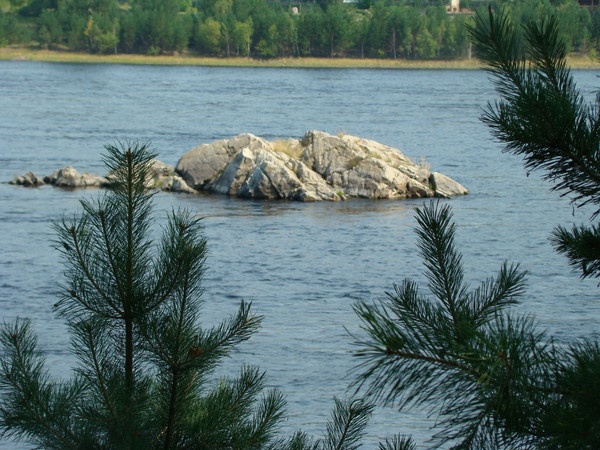 Т И Н Н И К О В Н И К О Л А Й   Е Г О Р О В И Ч
(1926 - 1995)

 «Песни Кавриса» 
«Живые не умирают» поэтические сборники: 
«Пой, хайджи»
 «На рассвете» 
 «Река родная»
«Незабываемые дни» 
«Здравствуй, Енисей» 
«Хозяин земли»
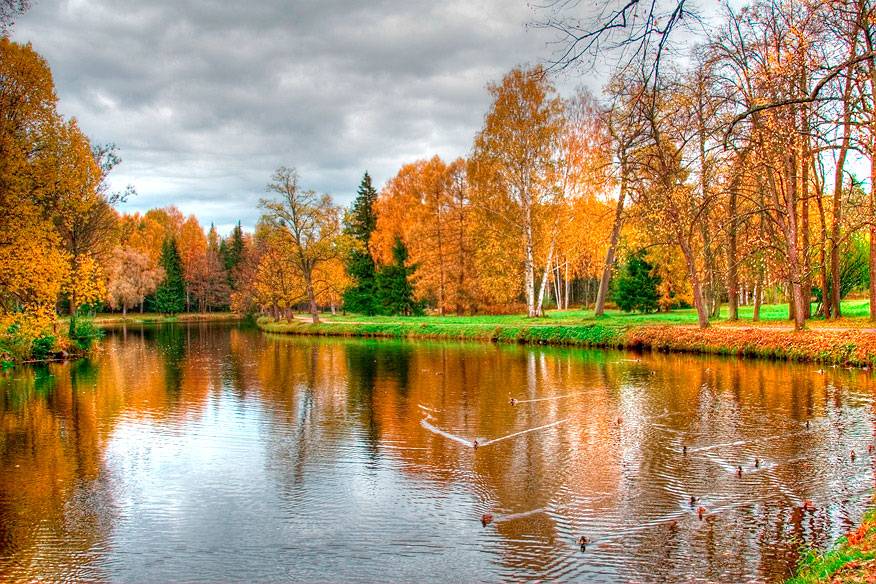 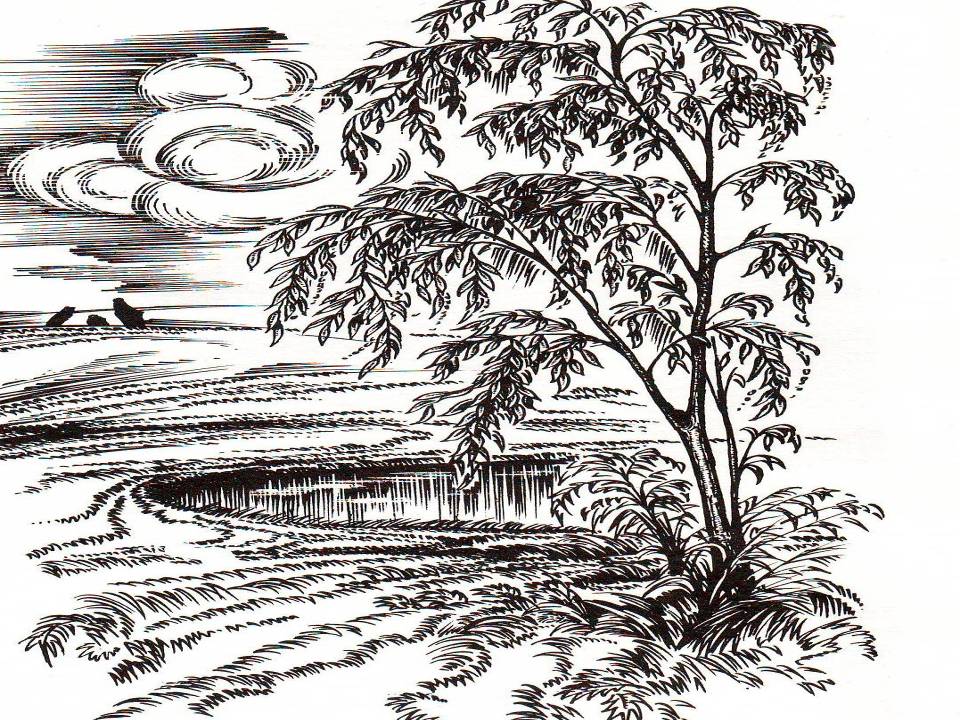 От всех тяжёлых дел уберегу 
Тебя я...
(1948 – 1992)
Сборники:
«Богородская трава»
«Голос поля» 
«Крашеный ковыль»
          
          Его называли "хакасским Есениным". В его стихах и поэмах - тончайшая лирика, запоминающиеся, с любовью написанные картины родной природы.
Б А И Н О В А Л Е К С Е Й  Р О М А Н О В И Ч
(1937 - 2001)

«Я вернулся к тебе,  Абакан»
«Путешествие во времени»
«Солнечные капли»
«Песня о свете»
 «Я пришел к тебе» 
«Текущие реки»
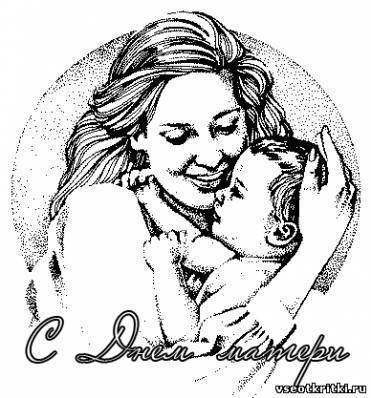 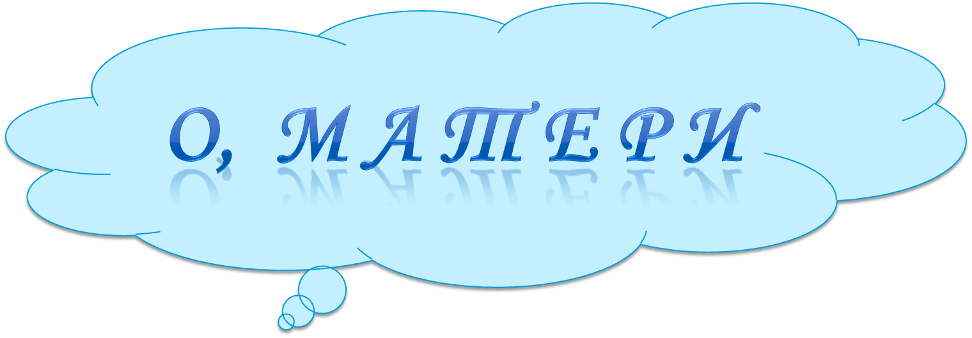 ( 1947 )
Сборники:
"Дни осени" (стихи), "Светлые леса" (стихи), 
"Зеркало" (рассказы и повести). 
А. Д. Козловский - член союза писателей России, заслуженный учитель Республики Хакасия.
Всё чаще нас куда-то манит,  
 
Попутный реже ветерок, 
 
И всё чувствительнее ранит
 
Случайно брошенный упрёк…
                          Козловский А.Д.
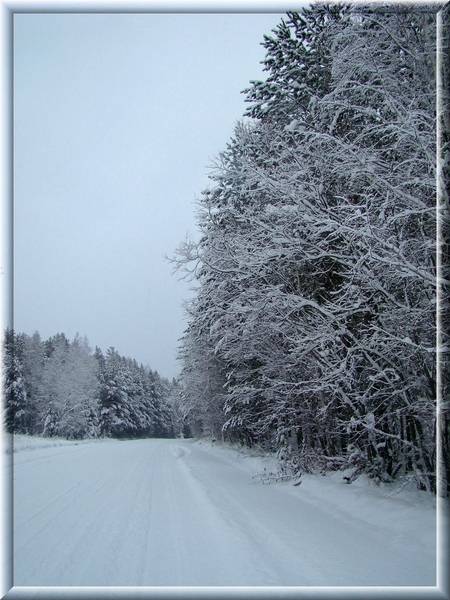 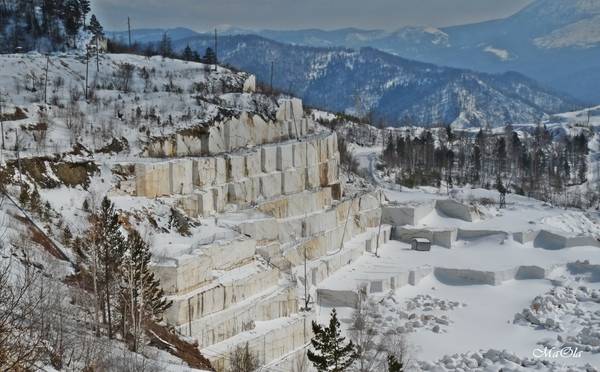 А Х П А Ш Е В А  Н А Т А Л Ь Я   М А РК О В Н А
(1936)
Основные произведения:
 "Я думаю о тебе" (стихи) 
"Солярный круг" (сборник стихов)
 "Баюшки-баю" (колыбельные песенки для детей) 
"Тысячелетье на исходе" (стихи)
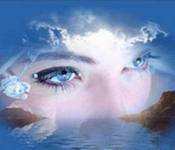 Твои глаза...
Они как неизбежность...
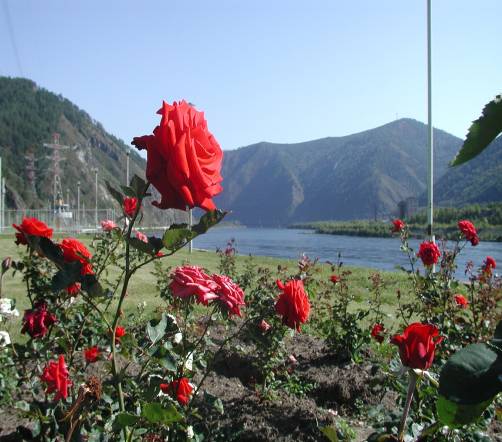 Под тяжестью мохнатого шмеля    Прогнулся стебель тонкий,  длинный.
Я чувствую, как кружится Земля,

Гудит шмеля мотор неутомимый.
                                     Ахпашева Н. М.
Хакасия моя! 
       Земля моя родная!

Цветущий рай,
сердечный мой бальзам!
РОМАШИНА  СВЕТЛАНА  СТЕФАНОВНА
(1952)
Выпустила сборник стихов 
«Запоздалая любовь»
       Приехала в город  Черногорск по направлению с Украины, как лучшая студентка. Здесь она  прожила четверть века, потом переехала в Красноярск.
Хакасия моя! Земля в цветенье диком,
Где в полыханьи трав горят огнём жарки,
Алмазный трепет звёзд в ночном мерцаньи тихом,
И ветерок шальной гуляет у реки…
                            Ромашина С.С.
(1916 – 1983)
  Стихи лирического содержания до сих пор популярны в народе как песни: «Черемуха», «Песня счастья».
Интерес у читателя вызвали басни «Козел и Мойнах», «Сокол и Кукушка», «Сорока-начальник».
Рассказы  и роман «Шёлковый пояс».
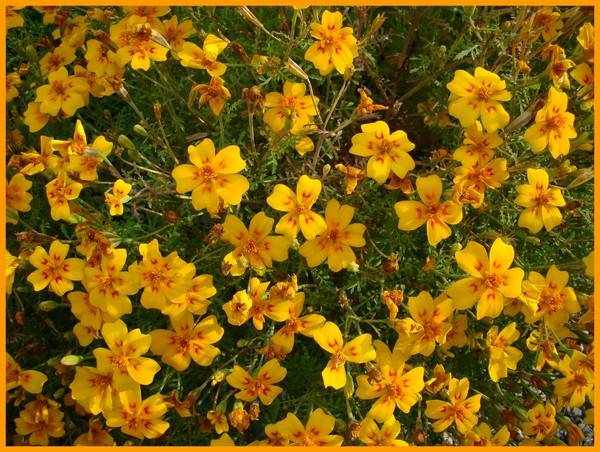 СПАСИБО ЗА ВНИМАНИЕ !